YNAS6NA67CVJ-2065489706-1849
Forskellig påvirkning af vandkvalitet
Membraner
↓ Ca2+, Mg2+HCO3-, SO42-, NO3-, Cl-, F-, pH, m.fl.
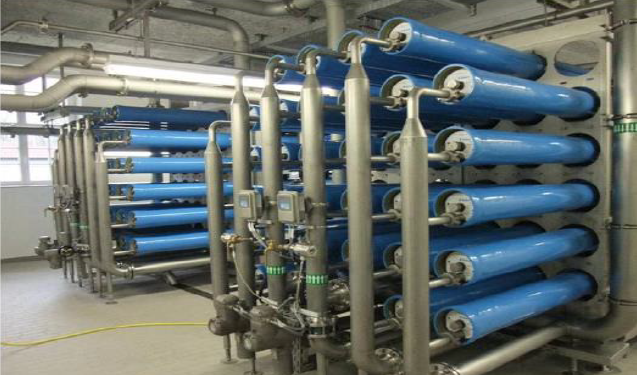 Pelletblødgøring
Ionbytning
CARIX ionbytning
Membranfiltrering
PAS
Elektrolyse
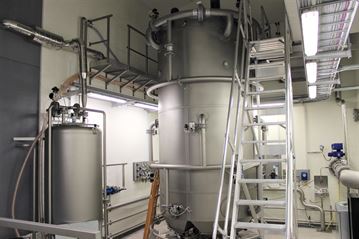 PAS
↓ Ca2+, HCO3-
↑ pH
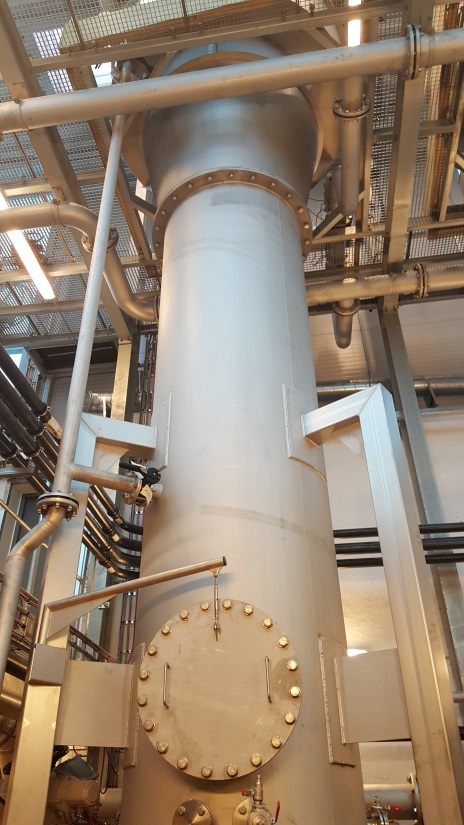 Pelletblødgøring
↓ Ca2+, HCO3-
↑ Na+, pH
Elektrolyse
↓ Ca2+, HCO3-
↑ pH
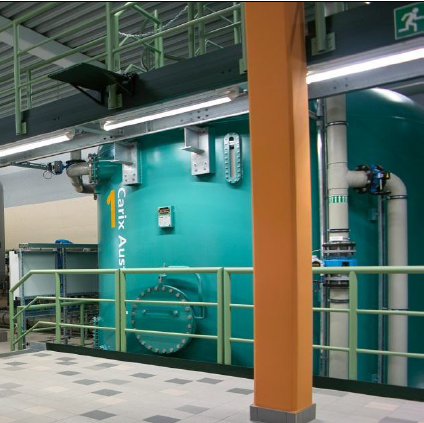 Ionbytning
↓ Ca2+, Mg2+
↑ Na+
CARIX
↓ Ca2+, Mg2+, HCO3-, 
(SO42-), (NO3-), (Cl-)
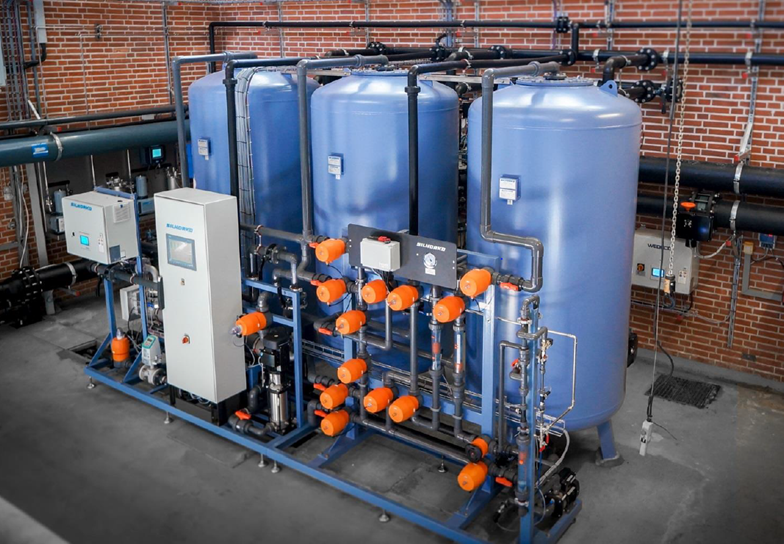 Kalkudfældninger og sæbeforbrug
Korrosion
Drikkevands-bekendtgørelsen
Smag
Sundhed
3
Råvandsmængde og -kvalitet
Pelletblødgøring
Pelletblødgøring
Ionbytning
Ionbytning
Nuværende grundvandsressource er meget begrænset
Der er høj natriumkoncentration
CARIX
CARIX
Membran
Membran
PAS
PAS
Elektrolyse
Elektrolyse
4
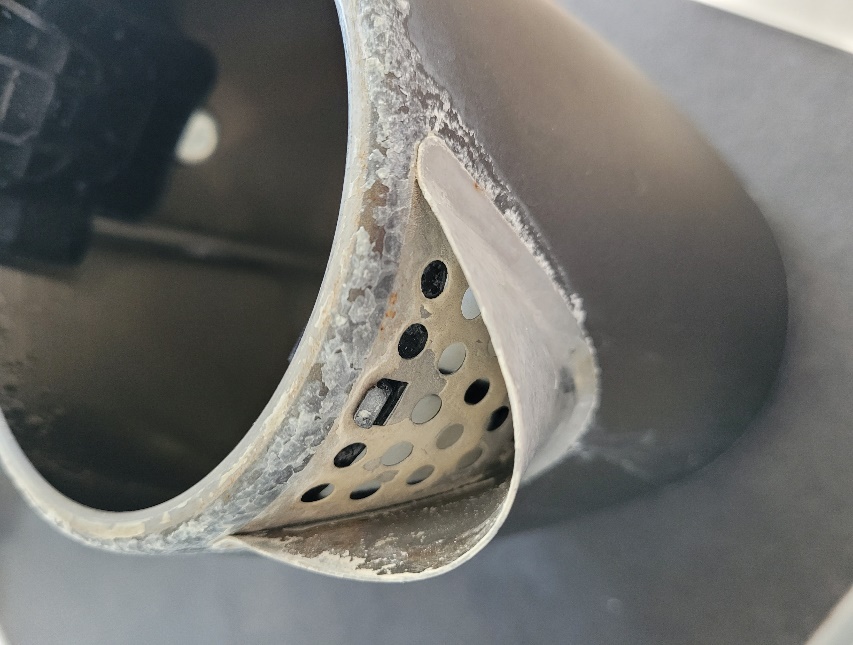 Kalkudfældningspotentialet
Calcium Carbonate Precipitation Potential (CCPP)
CCPP
H+
PO43-
HCO3-
Hårdhed
K+
CaCO3
Ca2+
Mg2+
MgOH+
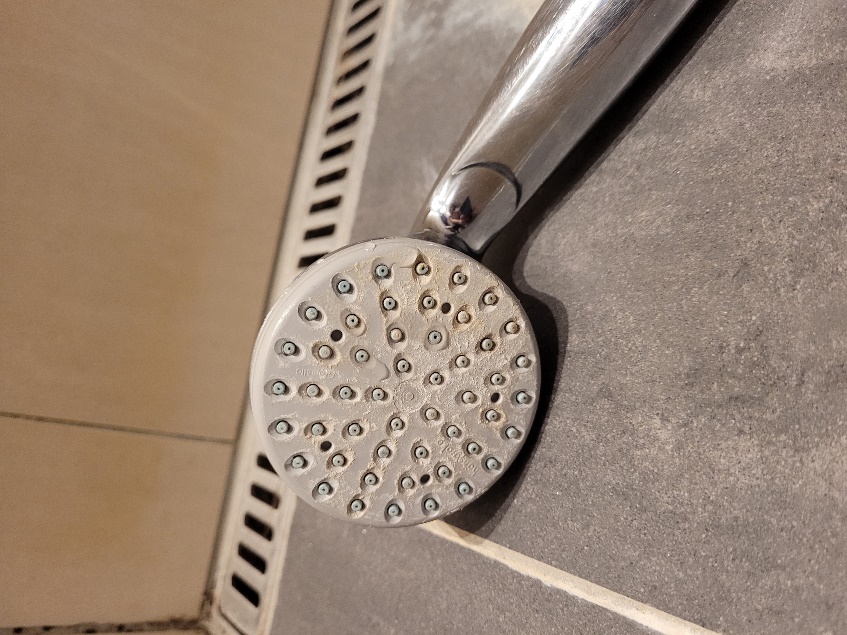 HPO43-
Na+
CaSO4
MgCO3
Cl-
Giver blødgøring gevinst for forbrugerne?
Hvad er den optimale hårdhed?
Hvilken teknologi giver størst gevinst?
5
Kalkudfældning afhænger af temperatur
Temperatur
Kalkudfældningspotentialet
90 °C = elkedlen
60 °C = varmtvandsbeholder
10 °C = ledningsnettet
6
Er der et potentiale?
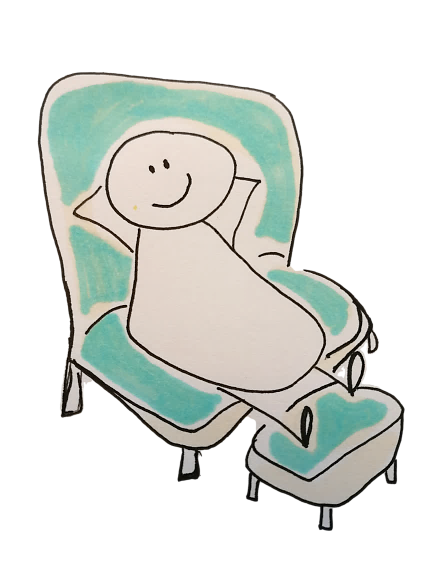 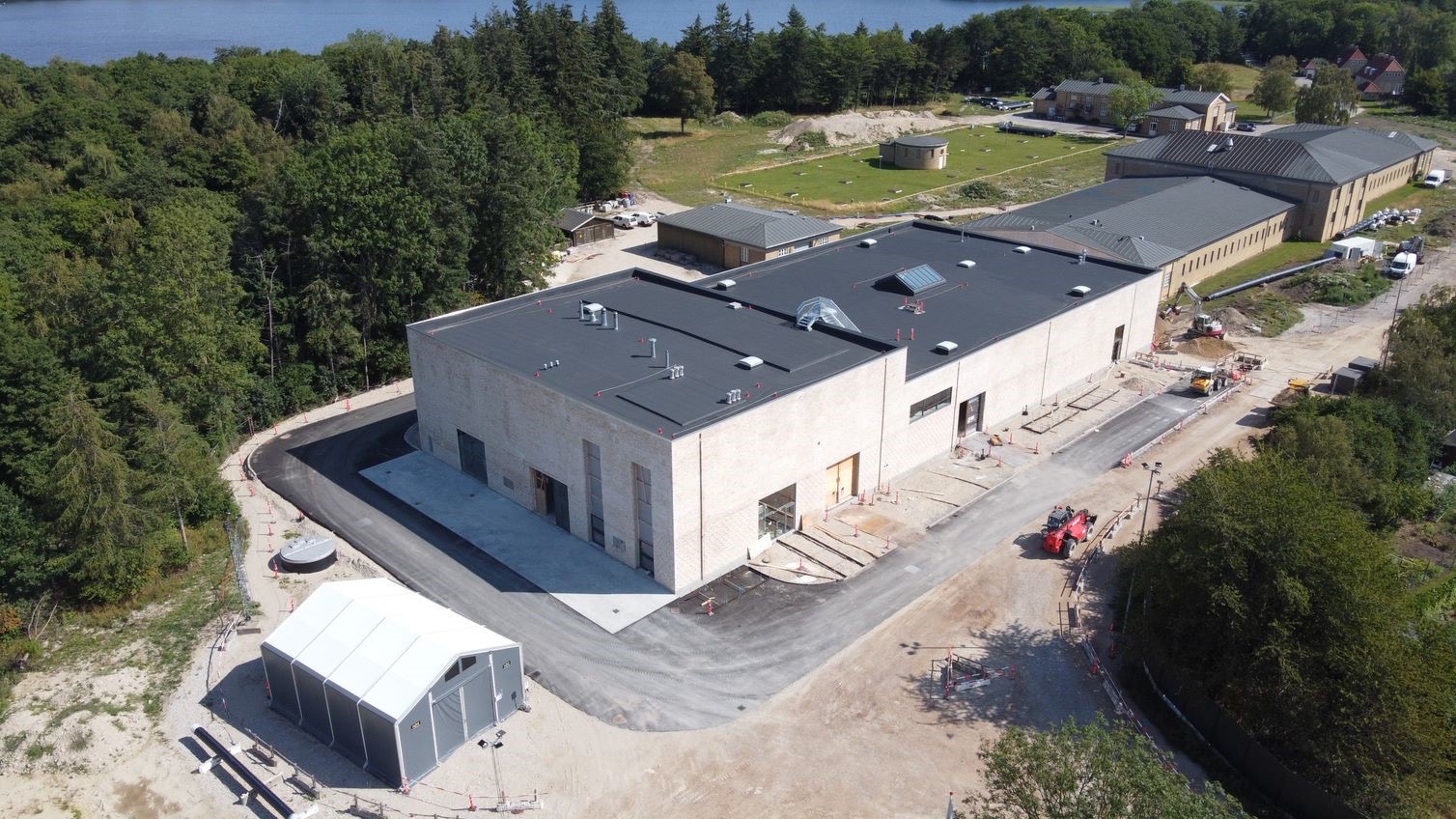 ?
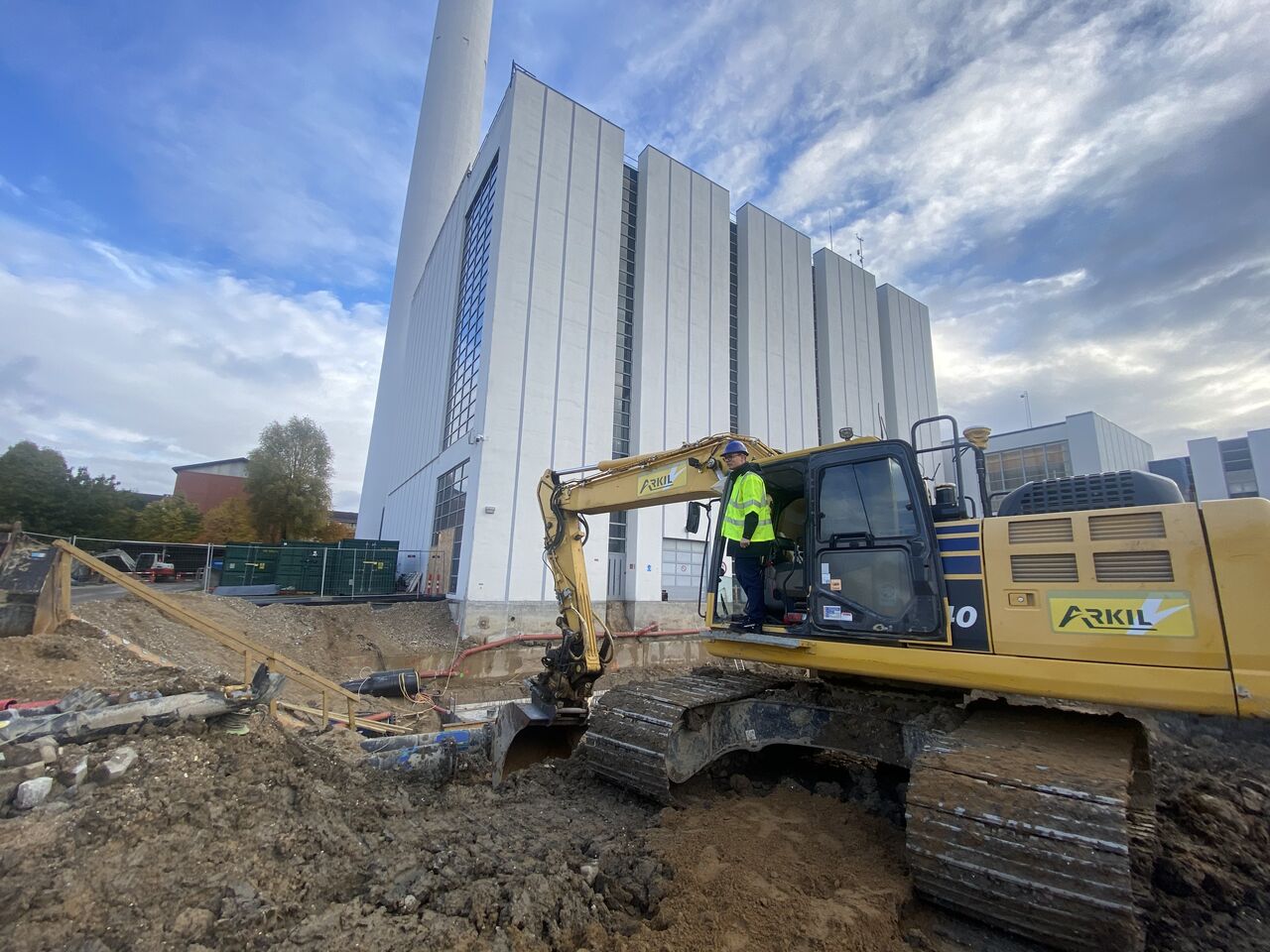 20 - >30 °dH
4-8 °dH
Vandet er ikke specielt kalkfældende
Vandet er meget kalkfældende
CCPP90
1,0 mmol/L
1,4 mmol/L
0,6 mmol/L
1,2 mmol/L
8
CCPP og teknologivalg
CARIX
PAS
Høj HCO3- reduktion
Membraner
Pelletblødgøring
HCO3- reduktion
Ionbytning
Ingen HCO3- reduktion
9
Kalkudfældningspotentialet siger også noget om korrosion
CCPP10 > 0,0 mmol/L
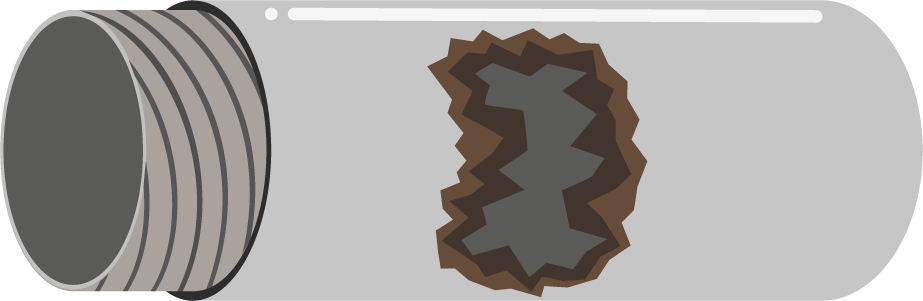 Hvor langt ned skal man blødgøre?
Blandes vandet med andre vandtyper i ledningsnettet?
Blødgøringsdybde
Økonomi
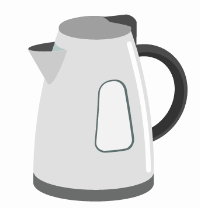 Maksimere gevinster  Reducere CCPP90
Teknologivalg
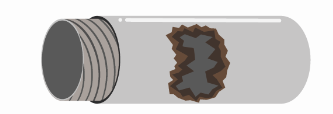 Undgå korrosion  CCPP10 > 0,0 mmol/L
Hårdt vand
Blødt vand
11
Er vandets hårdhed ligegyldig???
NEJ!
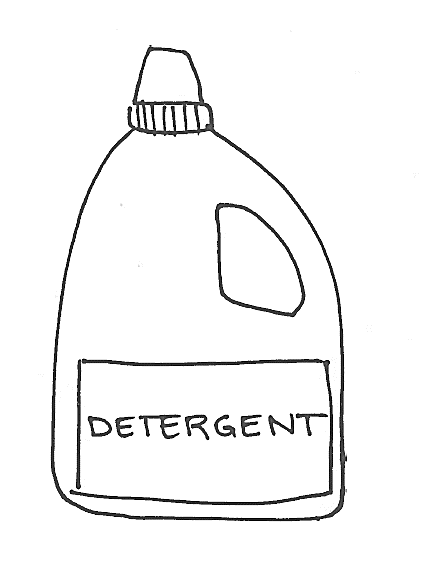 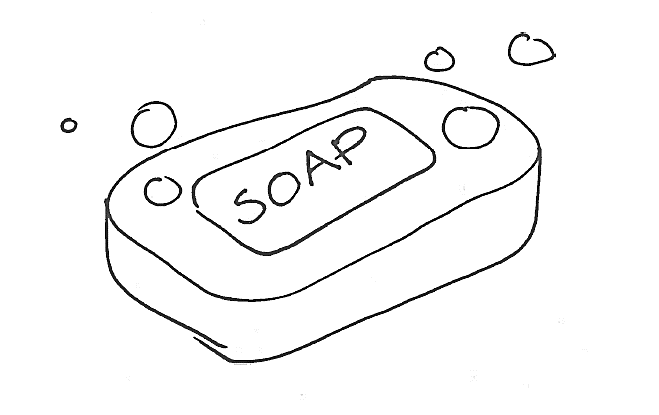 12
Korrosion
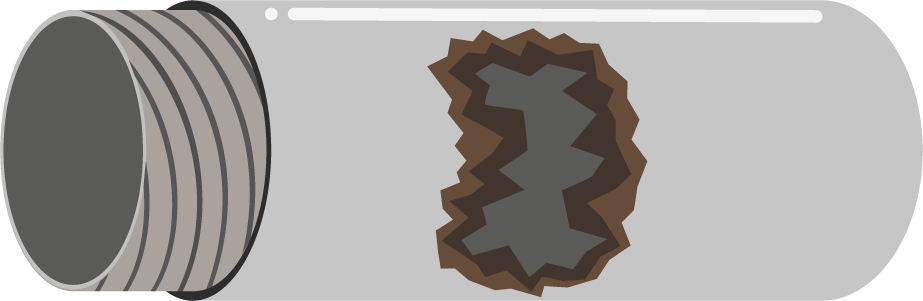 Komplekst fænomen

Samspil mellem vandkemi, materialer og mikrobiologi
13
Opsummering
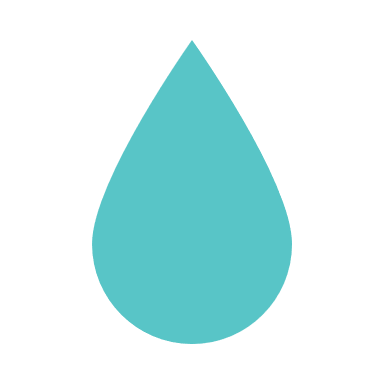 Blødgøringsteknologierne påvirker vandets mineralsammensætning forskelligt
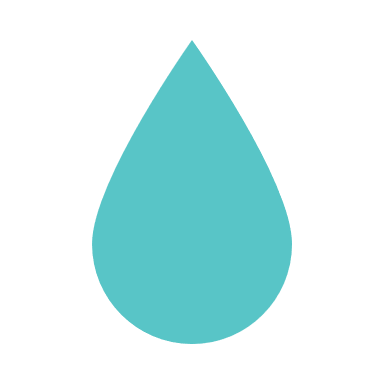 Kalkudfældningspotentialet (CCPP) kan bruges til at vurdere potentialet for blødgøring, sammenligne teknologier og vurdere hvor langt ned man skal blødgøre
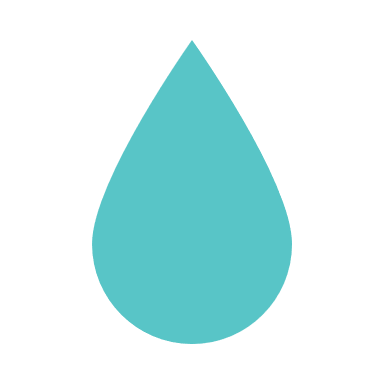 Vandkvalitet bør indgå i vurderingen af blødgøringsteknologier sammen med de øvrige aspekter (økonomi, fysiske rammer, bæredygtighed m.m.)
14
Tak for opmærksomheden!
Camilla Tang
Specialist, ph.d.
cta@niras.dk
2373 9679
NIRAS
Sortemosevej 19, 3450 Allerød
15